Road Usage Charge
What is the problem?
Taxing fuel is no longer a reliable, equitable source of funding.
Graph of fuel tax revenue in our state
Explanation 1
Explanation 2
Electric vehicle adoption is accelerating nationally.
New PHEV+ZEV SalesMarket Share
In our state:
X% of new vehicles registered to date in 2022 are electric or plug-in hybrid electric
Our state has over XX,XXX registered EVs and PHEVs, about X% of the passenger vehicle fleet
PHEV+ZEV Share of Passenger Fleet
Sample Chart Graphic
4
Fuel economy trends undermine transportation revenue.
EVs can serve as a starting point for RUC, but long-term they only address a portion of the revenue gap.
By 2045, fuel tax revenue declines nearly XX% per mile driven.
Sample Chart Graphic
Building the road to sustainable funding
Our state’s path to a RUC program
2021 – Present
2016 – 2020
2012 – 2015
PILOT TESTING & POLICY ANALYSIS


Item 1
SYSTEM READINESS & CONTINUED RESEARCH 


Item 1
INITIAL ASSESSMENT & CONCEPT DEVELOPMENT


Item 1
7
What are other states doing to advance RUC?
ME
WA
VT
NH
MA
MT
ND
MN
NY
OR
RI
ID
WI
MI
SD
CT
NJ
MD
WY
PA
DE
IA
OH
NE
IN
IL
WV
NV
VA
DC
UT
CA
CO
KY
KS
MO
NC
TN
SC
OK
AR
AZ
NM
GA
AL
MS
TX
LA
FL
AK
HI
Road usage charge activities nationally (2022)
A road usage charge (RUC) is a per-mile charge. Drivers would pay for roads based on actual miles driven, instead of paying based on gallons of gas consumed.
Enacted programs
Pilots/demonstrations
Research
3
10
27
How could a RUC work for our state?
Our state’s RUC pilot project
Map of our state
Length: X months

Concepts tested: Y concepts 

Partners: Z partners
11
Mileage reporting methods: Drivers get to choose.
1
3
Option 1
Option 3
2
4
Option 2
Option 4
LOW-TECH
HIGH-TECH
12
How can privacy be protected?
RUC does not require GPS technology, and privacy protection measures are available.
Drivers would decide how to report their miles, including whether to use location services.

Any mileage reporting method that uses location services is strictly for the convenience of the driver.

RUC-enabling law can include provisions to protect privacy.
Graphic of mileage reporting options
14
How will RUC impact rural and low-income drivers?
What average, rural and low-income households will pay with RUC compared to the gas tax:
Graphic with map of our state and average RUC payment compared to the gas tax
Average households:


Rural households:


Low-income households:
16
Lower income households pay more in fuel taxes today - will see reductions under RUC.
********Placeholder data – insert state-specific data ********
How will RUC influence plug-in electric vehicle (PEV) adoption?
RUC harmonizes climate and road funding policies.
Graphic
Text:
Text:
Text:
19
Pilot preparations
Pilots offer opportunities for drivers to experience RUC policy.
Graphic
Examples of text may include participant quotes from previous pilots, or an overview of the current/upcoming pilot background and goals.
Research objectives
1
Objective 1
2
Objective 2
3
Objective 3
Pilot participant experience
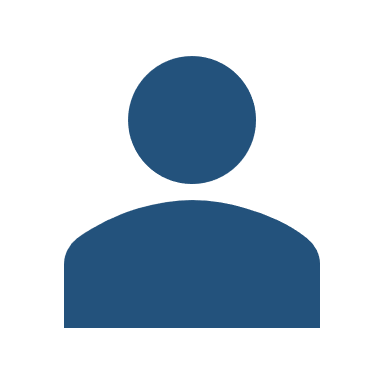 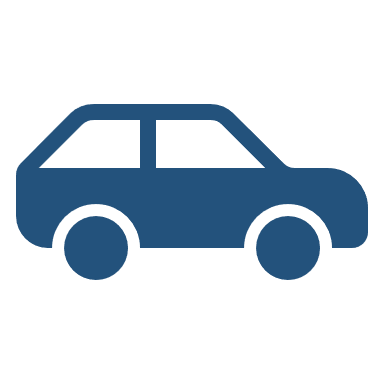 Sign up to take part:
Insert QR Code
Insert screenshot of pilot enrollment site
Insert Link to Pilot
For more information, contact:
Email: